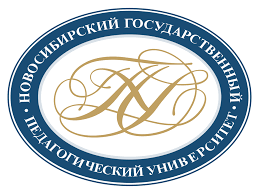 Психолого - педагогическое сопровождение обучающихся с ограниченными возможностями здоровья в процессе инклюзивного образования
Доцент кафедры коррекционной педагогики \
и психологии Института детства ФГБОУ ВО «НГПУ»  
Л. А. Лошкарева
Специальные условия для получения образования обучающимися с ОВЗ
использование специальных образовательных программ и методов обучения и воспитания, специальных учебников, учебных пособий и дидактических материалов, специальных технических средств обучения коллективного и индивидуального пользования;
предоставление услуг ассистента (помощника), оказывающего обучающимся необходимую техническую помощь;
проведение групповых и индивидуальных коррекционных занятий;
обеспечение доступа в здания организаций, осуществляющих образовательную деятельность;
другие условия, без которых невозможно или затруднено освоение образовательных программ обучающимися с ОВЗ.
ст.79 Федерального закона «Об образовании в РФ»
Основания создания условий для обучения и воспитания детей с ОВЗ
Представленное в образовательную организацию заключение ПМПК и/или ИПР является основанием для создания органами исполнительной власти субъектов Российской Федерации, осуществляющими государственное управление в сфере образования, и/или органами местного самоуправления, осуществляющими управление в сфере образования, образовательными организациями, иными органами и организациями в соответствии с их компетенцией условий для обучения и воспитания детей с ОВЗ.
Статистические данные по задержке психического развития
«… по данным исследования, проведённого в начале 1970-х гг. сотрудниками Института дефектологии АПН СССР среди учащихся начальных классов, дети этой категории составляют 5%.» Специальная психология- В. И. Лубовский, «Академия», 2003г, с. 83- 84
Статистические данные по задержке психического развития
«… в настоящее время здоровых детей поступает в школу только 20- 25 %» Психофизиология ребёнка, Н. В. Дубровинская, ВЛАДОС, 2000г, с. 108
Статистические данные по задержке психического развития
«По данным специалистов, количество дошкольников с ЗПР составляет 25% от детской популяции» Специальная педагогика под ред. Н. М. Назаровой, «Академия», 2004г., с. 207
Статистические данные по задержке психического развития
2009, апрель, Международная конференция «Комплексный подход к развитию детей с синдромом Дауна», доклад канд. пс. наук, доцента, зав. лабораторией содержания методов ранней диагностики и специальной помощи детям с выявленными отклонениями в развитии ИКП РАО Ю. А. Разенковой о необходимости организации ранней  помощи детям с отклонениями в развитии 60% детской популяции- дети с задержкой психического развития. 
                                                         
                                                                  (НГПУ, ФППД)
Статистические данные по задержке психического развития
Зураб Кекелидзе – главный психиатр РФ, доктор медицинских наук, заслуженный врач Российской Федерации, профессор Московской медицинской академии им. Сеченова: от 70 до 80% детей в России имеют психические расстройства. (2015г)
Этиология
Эндогенные причины (наследственность, хромосомные аберрации, синдромы);
Экзогенные причины (пренатальные, интранатальные, постнатальные);
Социокультурные причины.
Особая этиология
Терратогенный фактор (экологический);
Медицинский парадокс;
Бесконтрольный и неоправданный приём антибиотиков (особенно девочки);
Приём с пищей скрытых гормонов;
Приём с пищей консервантов;
Воздействие специальных химических препаратов,  формирующих стерильность окружающей среды.
Психолого- медико- педагогический консилиум образовательного учреждения
постоянно действующий, объединенный общими целями, скоординированный коллектив специалистов, реализующий  сопровождение ребенка с ОВЗ.
Основные задачи ПМПк
1. Своевременное выявление и комплексное обследование детей, имеющих особенности психофизического и речевого развития.
2. Выявление уровня и особенностей развития познавательной деятельности детей (речи, памяти, работоспособности и других психических функций).
3. Изучение эмоционально-волевого и личностного развития воспитанников.
4. Составление индивидуальных рекомендаций по развитию детей с особенностями речевого и психофизического развития, оценка их эффективности.
5. Организация взаимодействия между педагогами и специалистами, участвующими в деятельности консилиума.
Основной состав ПМП консилиума
1. Руководитель образовательной организации;
2. Заместитель руководителя;
3. Педагог- психолог;
4. Учитель- логопед;
5. Учитель- дефектолог;
6. Социальный педагог;
7. Тьютор;
8. Медицинский работник.
Дополнительный состав ПМПк
Классный руководитель.
Учителя- предметники.
Для ДОУ- воспитатель.
Функции специалистов ПМПк
Разработка и реализация АОП и индивидуального учебного плана;
Отслеживание динамики развития обучающегося;
Оценивание успешности обучающегося с ОВЗ в освоении программ, при необходимости внесение в программу коррективов;
Помощь педагогам в подборе методов и приёмов обучения ребёнка с ОВЗ;
Проведение индивидуальных и подгрупповых коррекционно- развивающих занятий;
Консультирование родителей.
Медицинский работник ОУ
1. Отслеживает физическое состояние ребенка:   - соответствие физического развития  возрастным нормам, группу здоровья; 
 - состояние органов зрения, слуха, костно-мышечной системы; 
 - переносимость физических нагрузок (на основании данных учителя физкультуры).      2. Факторы риска нарушения развития: 
- наличие в прошлом и на сегодня заболеваний, травм, которые могли сказаться на развитии ребенка; 
 - факторы риска по основным функциональным системам, наличие хронических заболеваний.  
     З. Характеристика заболеваемости.
Социальный педагог
1. Характеристика семьи ребёнка, особенности  взаимоотношений и стиль воспитания;
2. Жилищно-бытовые условия;
3. Конфликтные аспекты в работе с семьёй;
4. Настрой родителей (законных представителей)  на взаимодействие с образовательным учреждением.
Педагог- психолог
1. Результаты исследования интеллекта;
2. Характеристика ВПФ; 
3. Личностные особенности ребёнка;
4. Особенности межличностных отношений ребёнка;
5. Состояние эмоционально-волевой сферы;
6. Динамика психического развития с целью корректировки программ.
Учитель- логопед
1. Особенности речевого развития ребёнка;
2. Возможности коррекции и прогноз;
3. Рекомендации для педагогов и  специалистов по вопросам коррекции речи;
4. Консультирование родителей;
5. Создание благоприятной речевой среды.
Учитель- дефектолог
развитие знаний о себе и ближайшем окружении;
коррекция пробелов в знаниях по программному материалу;
обучаемость и умение применить подсказку;
откликаемость на предъявленные задания.
Тьютор
помощь ребёнку при реализации режимных моментов;
формирование способности ребёнка проявлять самостоятельность при выполнении заданий педагога;
развитие контактности в образовательной деятельности;
развитие адекватного поведения на занятиях и в режимных моментах.
Классный руководитель
1. включение ребёнка в коллектив сверстников;
2. коррекция трудностей, испытываемых учеником в педагогических ситуациях; 
3. реализаия индивидуально- дифференцированного подхода в процессе образования;
4. формирование принятия ребёнка с ОВЗ сверстниками.
Учителя- предметники
1. Качественные характеристики учебной деятельности;
2. Количественные показатели учебной деятельности;
З. Показатели поведения и общения в учебных ситуациях;
4. Показатели эмоционального состояния в учебных ситуациях.
Воспитатель ДОУ
Уровень развития игровой деятельности;
Уровень развития навыков самообслуживания;
Особенности взаимодействия со сверстниками;
Понимание инструкции и реакция на инструкции.
Рекомендации по образовательным программам
АООП для глухих обучающихся:
1.1. с нормой интеллекта;
1.2. с ЗПР;
1.3. с лёгкой у.о.;
1.4. с умеренной и тяжёлой у.о.
Рекомендации по образовательным программам
АООП для слабослышащих и позднооглохших обучающихся:
2.1. с нормой интеллекта;
2.2. с ЗПР;
2.3. с лёгкой у. о.;
2.4. с умеренной и тяжёлой у. о.
Рекомендации по образовательным программам
АООП для слепых обучающихся:
3.1. с нормой интеллекта;
3.2. с ЗПР;
3.3. с лёгкой у. о.;
3.4. с умеренной и тяжёлой у. о.
Рекомендации по образовательным программам
АООП для слабовидящих обучающихся:
4.1. с нормой интеллекта;
4.2. с ЗПР;
4.3. с лёгкой у. о.;
4.4. с умеренной и тяжёлой у. о.
Рекомендации по образовательным программам
АООП для обучающихся с ТНР:
5.1. с возможностью коррекции в условиях логопункта;
5.2. при необходимости работы в условиях речевой школы (трудно компенсируемые речевые нарушения)
Рекомендации по образовательным программам
АООП для обучающихся с нарушением опорно- двигательного аппарата:
6.1. с нормой интеллекта;
6.2. с ЗПР;
6.3. с лёгкой умственной отсталостью;
6.4. с умеренной и тяжёлой умственной отсталостью.
Рекомендации по образовательным программам
АООП для обучающихся с задержкой психического развития:
7.1. при интеллектуальном развитии ближе к возрастной норме;
7.2. при интеллектуальном развитии с выраженным отставанием от возрастной нормы.
Рекомендации по образовательным программам
АООП для обучающихся с расстройствами аутистического спектра:
8.1. с нормой интеллекта;
8.2. с ЗПР;
8.3. с лёгкой умственной отсталостью;
8.4. с умеренной и тяжёлой умственной отсталостью.
Рекомендации по образовательным программам
АООП для обучающихся с умственной отсталостью:
С лёгкой умственной отсталостью;
С умеренной, тяжёлой и глубокой умственной отсталостью.
Комплектование классов (групп) для обучающихся с ОВЗ
Глухие обучающиеся
       Не более 2 глухих в классе на условиях инклюзии. Общая наполняемость класса при 1 глухом- не более 20 обучающихся, при 2 глухих- не более 15 обучающихся.
Комплектование классов (групп) для обучающихся с ОВЗ
Слабослышащие 
и позднооглохшие  обучающиеся
       Не более 2 слабослышащих или позднооглохших обучающихся  в классе на условиях инклюзии. Общая наполняемость класса при 1 слабослышащем или позднооглохшем- не более 25 обучающихся, при 2 слабослышащих или позднооглохших- не более 20 обучающихся.
Комплектование классов (групп) для обучающихся с ОВЗ
Слепые  обучающиеся
       Не более 2 слепых обучающихся  в классе на условиях инклюзии. Общая наполняемость класса при 1 слепом- не более 20 обучающихся, при 2 слепых- не более 15 обучающихся.
Комплектование классов (групп) для обучающихся с ОВЗ
Слабовидящие  обучающиеся
       Не более 2 слабовидящих обучающихся  в классе на условиях инклюзии. Общая наполняемость класса при 1 слабовидящем- не более 25 обучающихся, при 2 слабовидящих- не более 20 обучающихся.
Комплектование классов (групп) для обучающихся с ОВЗ
Обучающиеся с ТНР
       Не более 5 обучающихся с ТНР в классе на условии инклюзии. Общая наполняемость класса- не более 25 обучающихся.
Комплектование классов (групп) для обучающихся с ОВЗ
Обучающиеся с нарушениями ОДА
       Не более 2 обучающихся с нарушениями ОДА в классе на условиях инклюзии. Общая наполняемость класса при 1 обучающемся с нарушениями ОДА не более 20 обучающихся, при 2- не более 15 обучающихся.
Комплектование классов (групп) для обучающихся с ОВЗ
Обучающиеся с ЗПР
       Не более 4 обучающихся с ЗПР в классе на условиях инклюзии. Общая наполняемость класса- не более 25 обучающихся.
Комплектование классов (групп) для обучающихся с ОВЗ
Обучающиеся с РАС
     Не более 2 обучающихся с РАС в классе на условиях инклюзии. Общая наполняемость класса при 1 обучающемся с РАС- не более 20 обучающихся, при 2 обучающихся с РАС- не более 15 обучающихся.
Условия для детей с гипердинамическим синдромом
—	обеспечение спокойных эмоционально-нейтральных условий развития и обучения;
—	соблюдение режима, достаточное время для сна;
—	обучение по личностно-ориентированной программе без интеллектуальных перегрузок:
—	соответствующая медикаментозная поддержка;
—	разработка комплексной индивидуальной программы помощи ребенку со стороны невролога, психолога, педагога, родителей;
—	своевременная нейропсихологическая коррекция.
Условия для детей с РАС
1. Наблюдение психиатра.
2. Своевременное специфическое лечение.
3. Психотерапевтическая работа.
4. Комплексная психолого- педагогическая коррекция.
5. В отдельных случаях вывод ребёнка на надомное обучение.
6. Мониторинг динамики развития.
Условия для детей с ЗПР
создание благоприятной обстановки, щадящего режима;
обучающая, коррекционно-воспитательная направленность всей педагогической работы;
использование приемов и методов обучения, адекватных возможностям учащихся, обеспечивающих успешность учебной деятельности;
дифференциация требований и индивидуализация обучения, модификация учебной программы - сокращение ее объема за счет второстепенного материала и высвобождение времени на ликвидацию пробелов в знаниях и умениях учащихся;
организация системы внеклассной, факультативной, кружковой работы, повышающей уровень развития учащихся, пробуждающей их интерес к знаниям;
учет особенностей психического развития, причин трудностей поведения и обучения при организации обучения и коррекционной воспитательной работы с данной категорией детей
Условия качественного инклюзивного образования
1.  учёт принципа сохранения естественной пропорции (в конкретной школе должно быть столько детей с нарушениями развития, сколько их в процентном соотношении в данном конкретном регионе);
Условия качественного инклюзивного образования
2.  учёт желания учителя (воспитателя) работать с ребёнком с нарушением развития (если педагог не имеет такого желания и только подчиняется воле руководителя, скорее всего особых результатов работы не будет и педагог всегда найдёт оправдание их отсутствию);
Условия качественного инклюзивного образования
3.  координатором коррекционно- развивающей работы должен быть специалист, который в совершенстве владеет методами и приёмами взаимодействия с ребёнком, имеющим конкретное нарушение (именно такой специалист может объяснить учителю и родителям, почему не следует торопиться в реализации задач коррекционной работы, важно учитывать малейшую позитивную динамику развития ребёнка и анализировать негативную);
Условия качественного инклюзивного образования
4.  особое внимание должно быть уделено детям с гиперактивным поведением, психопатоподобными формами поведения (таким детям крайне тяжело находиться в ситуации достаточно большого количества раздражителей, следовательно, если в классе 25 и более человек, вряд- ли коррекционно- развивающая работа даст ощутимые результаты, необходимо снизить количество раздражающих факторов, т. е. именно такие дети должны обучаться в классах коррекционно- развивающего или компенсирующего обучения с малым количеством обучающихся воспитанников).
Образовательные практики обучения детей с ОВЗ
Дифференцированное обучение детей с ОВЗ в специальных (коррекционных) учреждениях, реализующих адаптированные основные образовательные программы;
Интегрированное обучение детей в специальных классах (группах) в общеобразовательных учреждениях;
Инклюзивное обучение.
Спасибо за внимание…